Sound
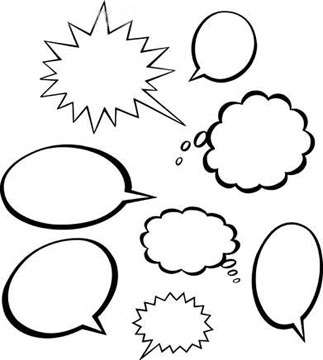 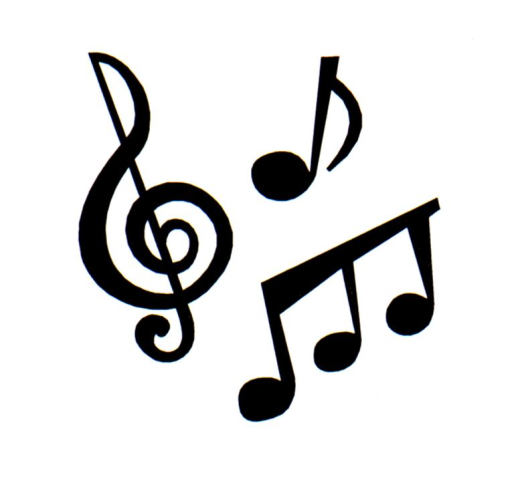 Some from Heim Chap 13
Prepared By Beryl Plimmer 2011
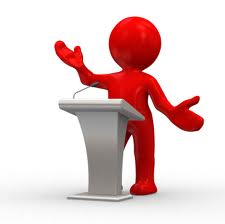 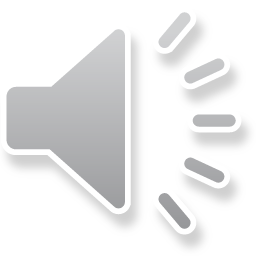 The sound files are not linked – most should work on windows 7 machines
Sound versus Visual
Sound exists in time and over space, vision exists in space and over time.
(Gaver, 1989)

Sound is only there when it is playing/made
Vision is there until it is replaced
2
Sound Interaction
Computer Output/Generation (Human Input)
Non speech 
Music
Audio Icons and Earcons
Speech

Computer Recognition
Speech
Non speech
Environmental 
Music
3
Computer Output: Music
Can be pre-recorded or generated
Movies
Games

Immersive experiences
4
Generating music
Exciting area for artists
Everything from pseudo real to completely abstract
There are Jazz music generators that only skilled people can differentiate from actual musicians.
Serato – dj software  (www.serato.com) 
Auckland company doing fantastic things 
Several UOA grads there
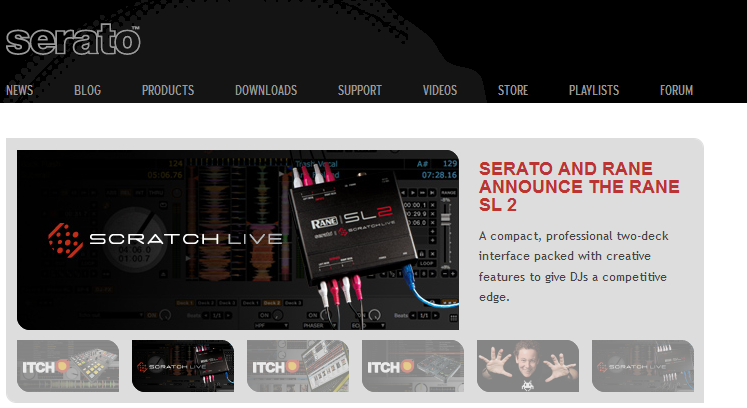 5
Auditory Icons and Earcons
The difference between these two is subtle
‘Natural’ sounds
‘Artificial’ sounds (generated)
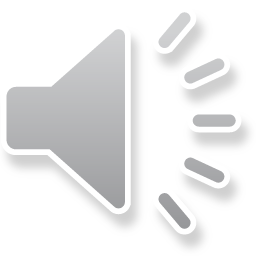 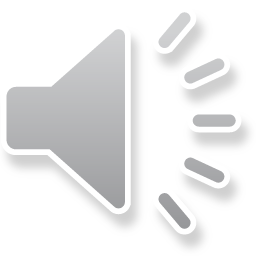 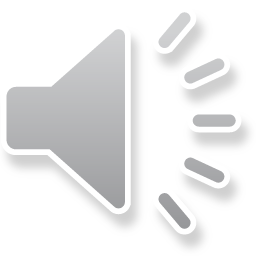 Windows hardware fail                              insert                       remove
6
Auditory Icons and Earcons
Redundant Encoding
It aids memory by adding additional associations.
Can alert without interrupting  
An alterative communications channel.

Positive/Negative Feedback
Auditory alarms might be crucial to the safe operation of computer-operated machinery or mission-critical environments
Too many alarms
Annoying 
Ignored
7
Using Sound in Interaction Design
Learnability of the mapping between the icon and the object represented
“Oink” and “bow wow” have high articulatory directness
A swishing sound accompanying a paintbrush tool also has high articulatory directness
A system beep carries is an abstract representation
8
Innate human understanding
Volume
<quiet -------------------------------------------------------------------loud>
Whisper
Shout 
Pitch
Baby crying
Reassurance
Authoritative  
Rhythm
Urgency 
Mood
Length
Start, stop, duration
9
Can you remember earcons?
How many?
How often do you hear them?

Can you intuitively tell what these mean?
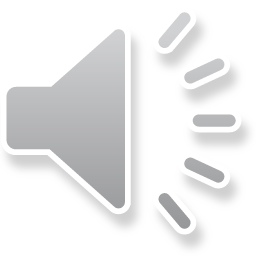 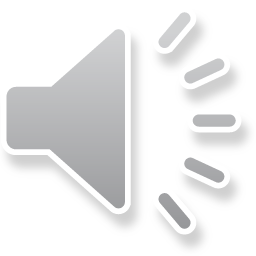 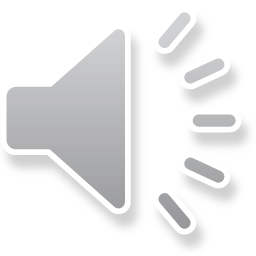 On
Off
Sleep
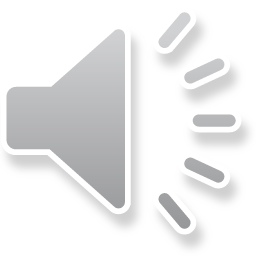 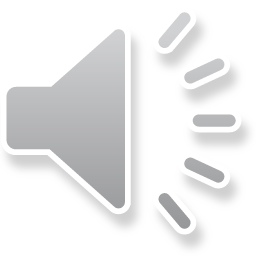 10
Mis-recognized
Dis-ambiguate
Speech Output
Eyes free operation
Alternative output channel
Good for checking your essays 
Navigation is hard
Back tracking, 
finding location of particular thing
11
Speech Output
Recorded
Menu choices for telephone systems
Books or other multimedia experiences
Generated
Good voice synthesisers built in to op systems
Windows navigator
Can give pronunciation rules
Still sound a little artificial
12
Sound Input
Speech

Environmental 

Music
13
Speech Recognition
Two distinct applications: 
Transaction
Transcription
Transaction
Telephone menu systems 
Choose from a limited number of options, works ok
Automatic speech recognition (ASR) 
Built into operating systems
Dragon Systems’ NaturallySpeaking® and IBM’s Via Voice®
Error prone!
Very difficult, ongoing research problem
14
Searching Speech and Audio
Sound files do not afford easy opportunities for indexing and searching
Speech translation can be used to transcribe speech files and create transcripts that can be searched like any other text file
So long as recognition accuracy is ok, which it isn't at the moment
Tune identification apps
 hum a bit of the tune and it tells you what it is!
Easier than translation
15
Summary
Sound is transitory  
			
Sound output
Non speech
Music
Earcons
Speech
Sound recognition
Speech
Transaction
Transcription
Error prone
Sound is more complex than colour/light
16